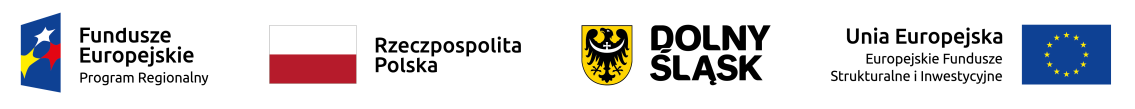 SPRAWOZDANIE ROCZNE Z REALIZACJI REGIONALNEGO PROGRAMU OPERACYJNEGO WOJEWÓDZTWA DOLNOŚLĄSKIEGO 2014-2020ZA ROK 2021Komitet Monitorujący RPO WD Wrocław, maj 2022 r.
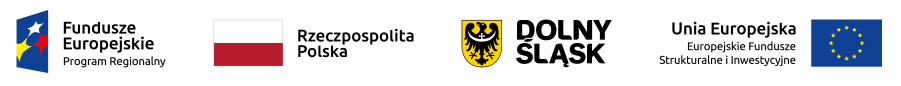 RPO WD 2014-2020
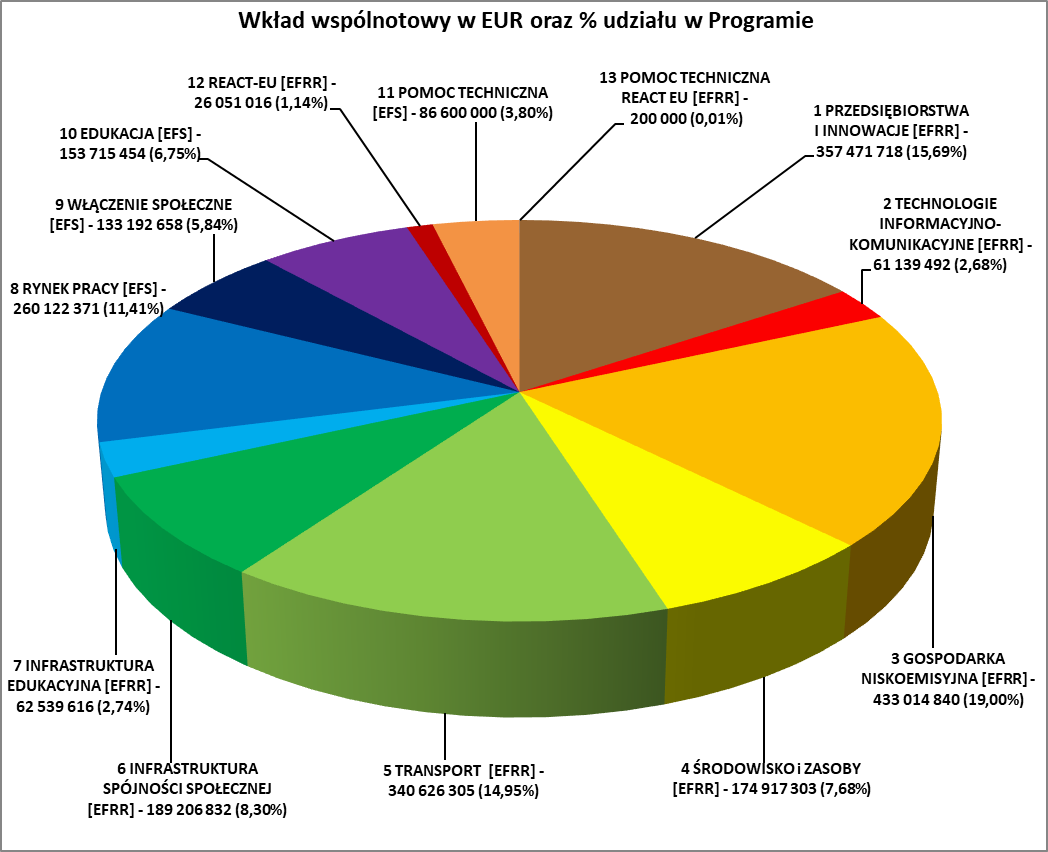 2
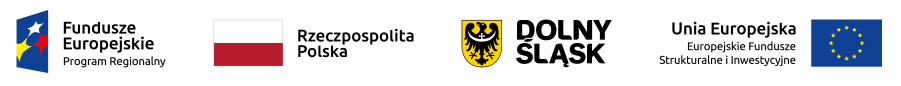 nabory 
ogłoszono 422 nabory, 
w których wartość środków UE  wyniosła
2 496 933 914,19 euro  
 tj. 109,57% alokacji
alokacja Programu
 
2 278 797 805 euro
realizacja 
RPO WD 2014-2020
do 31.12.2021 r.
zatwierdzono 
do dofinansowania 
6 550 projektów, 
o  wartości środków UE  
2 229 745 544,93 euro  
tj. 97,85% alokacji
umowy o dofinansowanie 
       podpisano 5 975 umów 
o wartości dofinansowania 
ze środków UE 
2 069 776 101,17 euro, 
tj. 90,83% alokacji
certyfikacja 
do Komisji Europejskiej złożono wnioski
 o płatność, w których 
środki UE wyniosły
1 760 280 306,39 euro, 
tj. 77,25% alokacji
refundacja  
Komisja Europejska dokonała refundacji środków UE
 w wysokości
1 601 062 499,87 euro, 
tj. 70,26% alokacji
płatności
beneficjentom 
ze środków UE przekazano 
1 535 358 086,62 euro 
tj. 67,38% alokacji
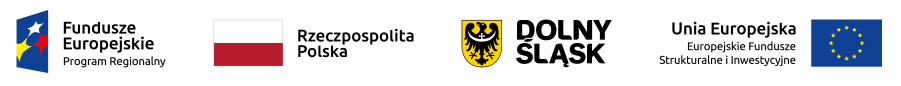 Program RPO WD 2014-2020
Stan realizacji na koniec 2018, 2019, 2020 i 2021 r. oraz na 31.03.2022 r. 
[euro]
do 31.12.2021:
5 975 – projekty realizowane  5 031 – projekty zakończone
4
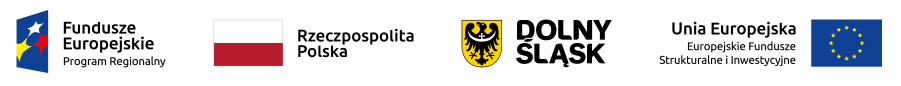 5
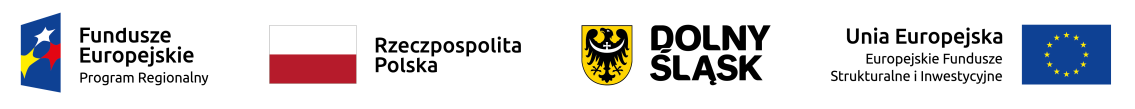 Europejski Fundusz Rozwoju Regionalnego

Osie Priorytetowe 1 – 7, 12 i 13
6
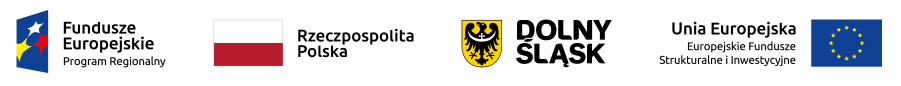 Europejski Fundusz Rozwoju Regionalnego (Osie Priorytetowe 1 – 7, 12 i 13)
Stan realizacji na koniec 2018, 2019, 2020 i 2021 r. 
[euro]
do 31.12.2021:
4 350 – projekty realizowane  3 934 – projekty zakończone
7
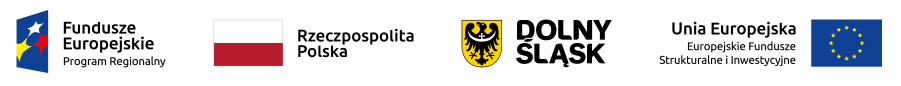 Oś Priorytetowa 1 Przedsiębiorstwa i innowacje (EFRR)
Stan realizacji na koniec 2018, 2019, 2020 i 2021 r. 
[euro]
do 31.12.2021 r.:
2 935 – projekty realizowane 
2 771 – projekty zakończone
8
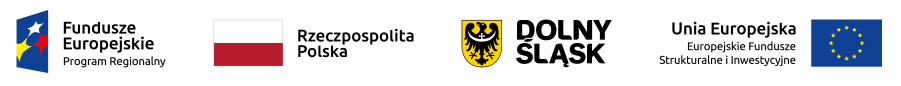 Oś Priorytetowa 1 Przedsiębiorstwa i innowacje (EFRR)
Efekty realizacji projektów

 3 575 przedsiębiorstw otrzymało dotacje, w tym 1 997 przedsiębiorstw wsparto w związku          z przeciwdziałaniem skutkom pandemii COVID-19,
 1 974 przedsiębiorstw skorzystało z pożyczek udostępnionych w ramach instrumentów finansowych,
 243 przedsiębiorstw współpracowało z ośrodkami badawczymi,
 52 przedsiębiorców wprowadziło zmiany organizacyjno-procesowe w firmie,
 248 przedsiębiorców wprowadziło produkty nowe dla rynku,
 przygotowano 102,87 ha terenów inwestycyjnych dla przedsiębiorstw,
 36 laboratoriów badawczych w przedsiębiorstwach i jednostkach naukowych uzyskało dofinansowanie, 
 208 naukowców skorzystało z infrastruktury badawczej,
 zrealizowano 265 prac z zakresu B+R,
 213 przedsiębiorstw realizowało inwestycje ekoinnowacyjne.
utworzono miejsca pracy – 727 etatów.
9
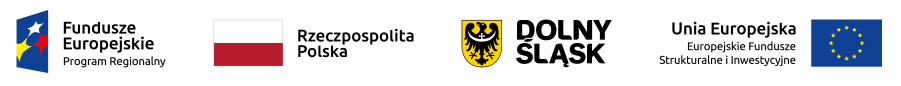 Oś Priorytetowa 2 Technologie informacyjno-komunikacyjne (EFRR)
Stan realizacji na koniec 2018, 2019, 2020 i 2021 r. 
[euro]
do 31.12.2021 r.:
134 – projekty realizowane   109 – projekty zakończone
10
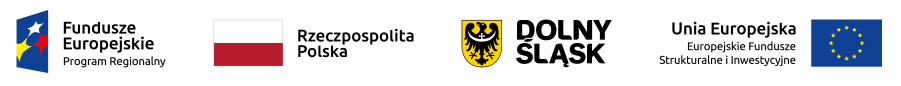 Oś Priorytetowa 2 Technologie informacyjno-komunikacyjne (EFRR)
Efekty realizacji projektów

 57 urzędów i instytucji publicznych wdrożyło technologie prowadzące do ich awansu cyfrowego,
 141 podmiotów publicznych udostępniło on-line posiadane zasoby – udostępniono 18 669 dokumentów, 104 baz danych, 1 548 usług ,
 zdigitalizowano 24 901 dokumentów zawierających informacje sektora publicznego,
 uruchomiono 308 systemy teleinformatycznych w podmiotach wykonujących funkcje publiczne.
11
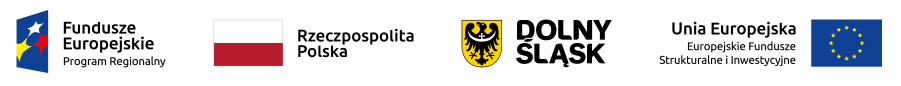 Oś Priorytetowa 3 Gospodarka niskoemisyjna (EFRR)
Stan realizacji na koniec 2018, 2019, 2020 i 2021 r. 
[euro]
do 31.12.2021 r.:
512 – projekty realizowane 405 – projekty zakończone
12
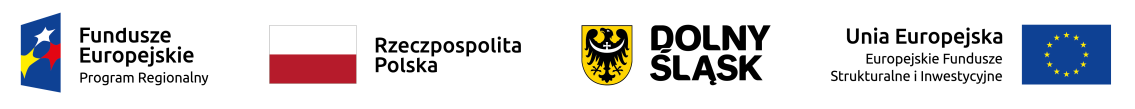 Oś Priorytetowa 3 Gospodarka niskoemisyjna (EFRR)
Efekty realizacji projektów

 wybudowano 1 255 jednostek wytwarzania energii cieplnej i 1 643 jednostek wytwarzania energii elektrycznej z odnawialnych źródeł energii,
 uzyskano dodatkową zdolność wytwarzania energii ze źródeł odnawialnych w wysokości 44,42 MW,
 termomodernizacji poddano budynki o powierzchni 1 227 337 m2 ,
 lepszą klasę zużycia energii uzyskało 11 245 gospodarstw domowych,
 roczny spadek emisji gazów cieplarnianych wyniósł 79 719 ton równoważnika CO2,.
 wybudowano 52 obiekty park&ride, gdzie utworzono 2 697 miejsc postojowych, w tym 155 miejsc dla osób z niepełnosprawnościami; z miejsc tych skorzystało 796 411 pojazdy,
 wybudowano lub wyznaczono 146,99 km dróg rowerowych oraz wybudowano 42 miejsc typu „bike&ride”,
 zakupiono 199 jednostek taboru pasażerskiego dla transportu w komunikacji zbiorowej, na 18 894 miejsc.
13
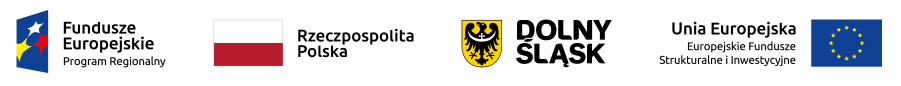 Oś Priorytetowa 4 Środowisko i zasoby (EFRR)
Stan realizacji na koniec 2018, 2019, 2020 i 2021 r. 
[euro]
do 31.12.2021 r.:
186 – projekty realizowane 149 – projekty zakończone
14
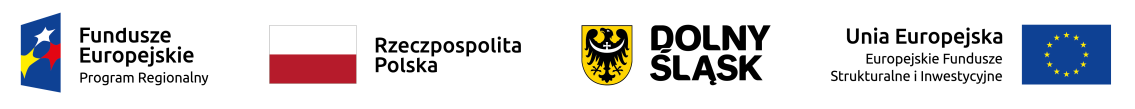 Oś Priorytetowa 4 Środowisko i zasoby (EFRR)
Efekty realizacji projektów

 wybudowano 225,32 km sieci kanalizacji sanitarnej oraz 10,3 km sieci wodociągowej,
 62 977 dodatkowych osób korzysta z ulepszonego oczyszczania ścieków,
 wsparcie uzyskało 23 instytucji kultury,
 przeprowadzono renowację 55 zabytków,
 utworzono 456 km szlaków turystycznych,
 powstało 225,32 km ścieżek rowerowych na terenach cennych przyrodniczo,
 w miejscach stanowiących atrakcje turystyczne (zabytki, parki krajobrazowe) liczba odwiedzin wzrosła o 679 256 w ciągu roku,
 16 jednostek służb ratowniczych doposażono w sprzęt do prowadzenia akcji ratowniczych           i usuwania skutków katastrof,
 zakupiono 12 wozów pożarniczych wyposażonych w sprzęt do prowadzenia akcji ratowniczych    i usuwania skutków katastrof.
15
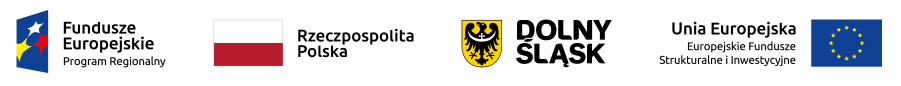 Oś Priorytetowa 5 Transport (EFRR)
Stan realizacji na koniec 2018, 2019, 2020 i 2021 r. 
[euro]
do 31.12.2021 r.:
40 – projekty realizowane     22 – projekty zakończone
16
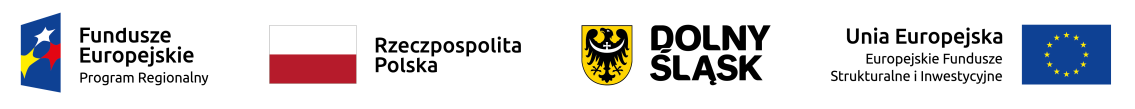 Oś Priorytetowa 5 Transport (EFRR)
Efekty realizacji projektów

 wybudowano 34,44 km nowych dróg oraz zmodernizowano 78,51 km dróg,
 zmodernizowano 11,28 km linii kolejowych,
 zakupiono 11 jednostek taboru kolejowego dla przewozu 5 929 pasażerów,
 zmodernizowano 8 przystanków kolejowych oraz 3 dworce.
17
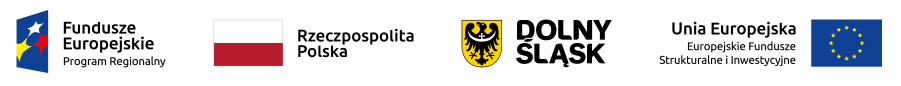 Oś Priorytetowa 6 Infrastruktura spójności społecznej (EFRR)
Stan realizacji na koniec 2018, 2019, 2020 i 2021 r. 
[euro]
do 31.12.2021 r.:
396 – projekty realizowane 350 – projekty zakończone
18
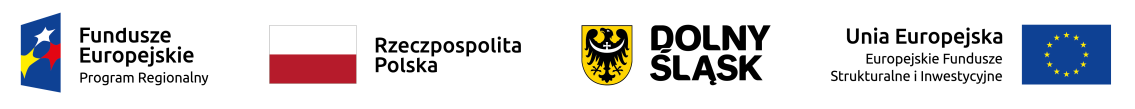 Oś Priorytetowa 6 Infrastruktura spójności społecznej (EFRR)
Efekty realizacji projektów

 wsparto 48 obiektów, w których realizowane są usługi społeczne,
utworzono 16 nowych żłobków, w których opieką objęto 722 dzieci,
 wyremontowano 369 budynków mieszkalnych na obszarach miejskich oraz zrewitalizowano 89,77 ha terenów miejskich (place, przestrzenie między budynkami, skwery),
 58 podmiotów leczniczych uzyskało dofinansowanie na zakup wyposażenia i sprzętu medycznego, w których z opieki zdrowotnej może korzystać 530 895 osób,
 na potrzeby przeciwdziałania COVID-19 zakupiono:
 14 respiratorów oraz 556 szt. innego sprzętu medycznego o wartości 6 068 268 EUR,
 2 856 226 szt. środków ochrony indywidualnej o wartości 2 281 962 EUR. 
 2 karetki pogotowia i wyposażono 3 laboratoria.
19
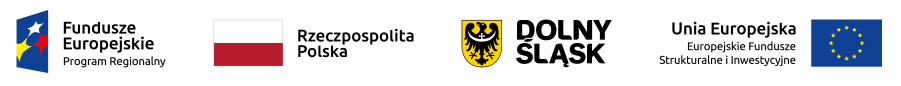 Oś Priorytetowa 7 Infrastruktura edukacyjna (EFRR)
Stan realizacji na koniec 2018, 2019, 2020 i 2021 r. 
[euro]
do 31.12.2021 r.:
147 – projekty realizowane 128 – projekty zakończone
20
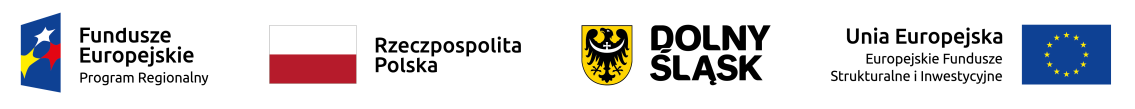 Oś Priorytetowa 7 Infrastruktura edukacyjna (EFRR)
Efekty realizacji projektów

 utworzono 29 przedszkoli, z których opieki korzysta 3 406 dzieci,
 117 szkół podstawowych i ponadpodstawowych, w których naukę pobiera      82 140 uczniów, uzyskało dofinansowanie na modernizację, zakup wyposażenia, utworzenie pracowni,
 54 placówki kształcenia zawodowego, z których korzysta 20 931 uczniów, uzyskało wsparcie na zakup wyposażenia pracowni, utworzenie i wyposażenie warsztatów        w szkołach umożliwiających praktyczną naukę zawodu.
21
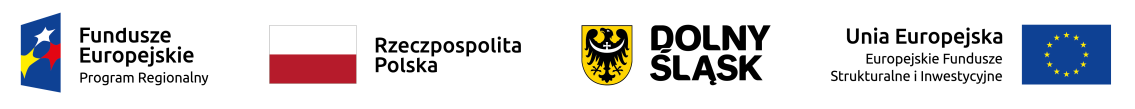 Oś Priorytetowa 12 REACT-EU (EFRR)
OP 12 została utworzona w wyniku zmiany Programu 
– decyzja KE z dn. 15.12.2021 r. 

Dodatkowa alokacja środków EFRR pochodzi z I transzy mechanizmu REACT-EU. 

Środki UE w wysokości 26 051 216 euro zostały przeznaczone na:


 Działanie 12.1 Zwiększenie jakości i dostępności usług zdrowotnych w walce           	z pandemią COVID-19 
16 850 049 euro 

 Działanie 12.2 Zwiększona efektywność energetyczna budynków użyteczności publicznej 
9 201 167 euro
22
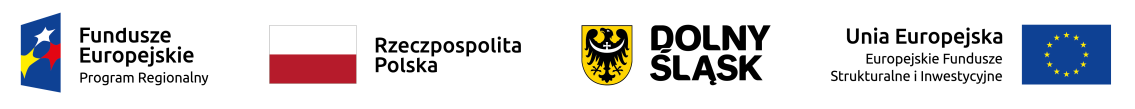 Oś Priorytetowa 13 Pomoc techniczna REACT EU (EFRR)
OP 13 została utworzona w wyniku zmiany Programu 
– decyzja KE z dn. 15.12.2021 r. 

Dodatkowa alokacja środków EFRR pochodzi z I transzy mechanizmu REACT-EU. 

Środki UE w wysokości 200 000 euro zostały przeznaczone na Pomoc techniczną w zakresie wsparcia wdrażania Programu.
23
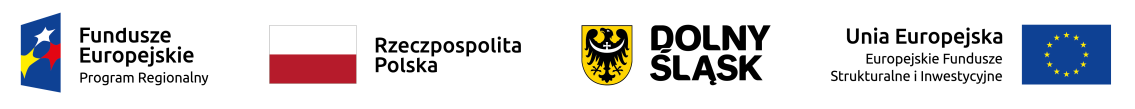 Europejski Fundusz Społeczny

Osie Priorytetowe 8 – 11
24
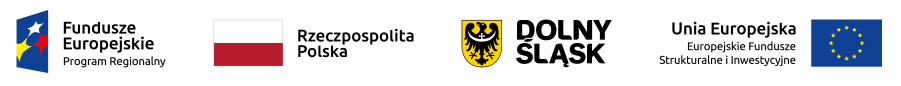 Europejski Fundusz Społeczny (Osie Priorytetowe 8 - 11)
Stan realizacji na koniec 2018, 2019, 2020 i 2021 r. 
[euro]
do 31.12.2021 r.:
1 625 – projekty realizowane
1 097 – projekty zakończone
25
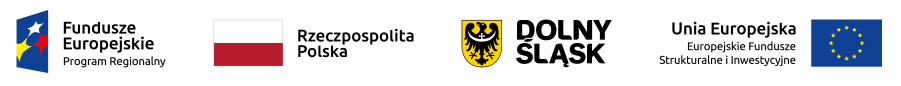 Oś Priorytetowa 8 Rynek pracy (EFS)
Stan realizacji na koniec 2018, 2019, 2020 i 2021 r. 
[euro]
do 31.12.2021 r.:
477 – projekty realizowane
353 – projekty zakończone
26
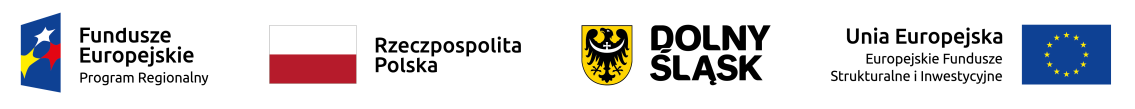 Oś Priorytetowa 8 Rynek pracy (EFS)
Efekty realizacji projektów

 wsparciem objęto 35 350 osób bezrobotnych i 50 157 osób pracujących znajdujących się w niekorzystnej sytuacji na rynku pracy, 

 wsparto 62 423 osoby o niskich kwalifikacjach oraz 43 015 osób w wieku 50 lat             i więcej, 

 ze wsparcia skorzystało 3 380 osób z niepełnosprawnościami, z których pracę podjęło 1 859 osób, 

 dotacje na rozpoczęcie działalności gospodarczej otrzymało 3 256 osób, 

 usługami rozwojowymi objęto 3 663 mikro–, małe i średnie przedsiębiorstwa, 

 w żłobkach i klubach malucha utworzono 4 231 miejsc dla dzieci do lat 3, 

 ze wsparcia skorzystało 6 725 osób opiekujących się osobami zależnymi, 

programami zdrowotnymi objęto 75 528 osób.
27
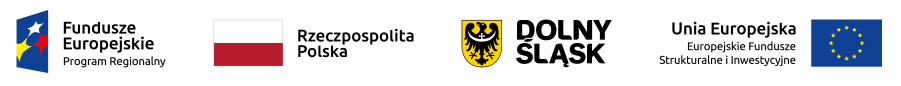 Oś Priorytetowa 9 Włączenie społeczne (EFS)
Stan realizacji na koniec 2018, 2019, 2020 i 2021 r. 
[euro]
do 31.12.2021 r.:
402 – projekty realizowane
195 – projekty zakończone
28
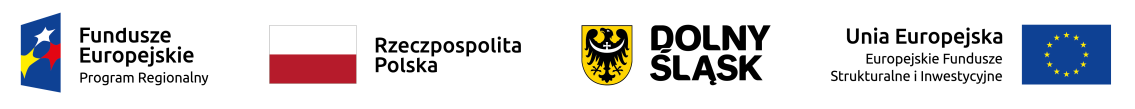 Oś Priorytetowa 9 Włączenie społeczne (EFS)
Efekty realizacji projektów

 wsparciem objęto 17 127 osób zagrożonych ubóstwem lub wykluczeniem społecznym, w tym 6 144 osoby z niepełnosprawnościami: 

– kwalifikacje podniosło 4 996 osób, 
– pracę znalazło 2 007 osób, 

 usługami społecznymi objęto 10 522 osoby, 

 ze wsparcia skorzystało 1 071 podmiotów ekonomii społecznej: 
– utworzono 635 miejsc pracy w przedsiębiorstwach społecznych.
29
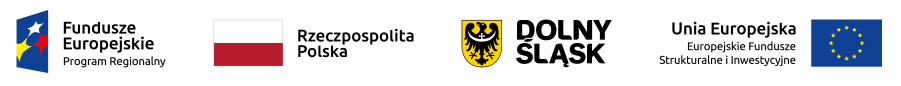 Oś Priorytetowa 10 Edukacja (EFS)
Stan realizacji na koniec 2018, 2019, 2020 i 2021 r. 
[euro]
do 31.12.2021 r.:
696 – projekty realizowane
509 – projekty zakończone
30
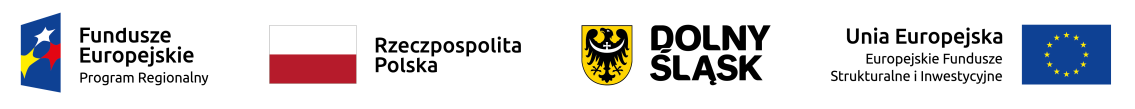 Oś Priorytetowa 10 Edukacja (EFS)
Efekty realizacji projektów

 podniesienie jakości nauczania w placówkach przedszkolnych, szkołach podstawowych i ponadpodstawowych: 
– dofinansowano 5 886 miejsc w placówkach wychowania przedszkolnego, 
– z zajęć dodatkowych w przedszkolach skorzystało 13 468 dzieci, 
– w 704 szkołach zostały doposażone pracownie przedmiotowe, 
– ze wsparcia skorzystało 136 862 uczniów, 
– kwalifikacje i kompetencje podniosło 11 123 nauczycieli, w tym w zakresie TIK – 6 528, 
 kształcenie zawodowe:
– wyposażono 374 szkół kształcenia zawodowego (pracownie, warsztaty), 
– w stażach i praktykach zawodowych u pracodawcy wzięło udział 16 979 uczniów szkół zawodowych, 
– w pozaszkolnych formach kształcenia uczestniczyło 11 990 uczniów, 
– 1 828 nauczycieli zawodu podniosło kwalifikacje, 
– dofinansowano 24 centra kształcenia zawodowego i ustawicznego, 
 kształcenie ustawiczne: 
– 23 910 osób w wieku 25 lat i więcej uzyskało kwalifikacje, 
– 14 463 osób w wieku 50 lat i więcej uzyskało kwalifikacje, 
– 22 108 osób podniosło niskie kwalifikacje.
31
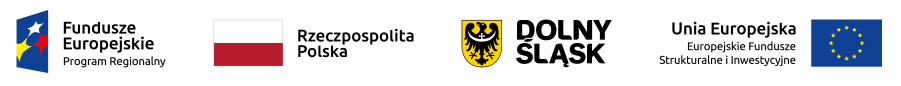 Oś Priorytetowa 11 Pomoc techniczna (EFS)
Stan realizacji na koniec 2018, 2019, 2020 i 2021 r. 
[euro]
do 31.12.2021 r.:
50 – projekty realizowane
40 – projekty zakończone
32
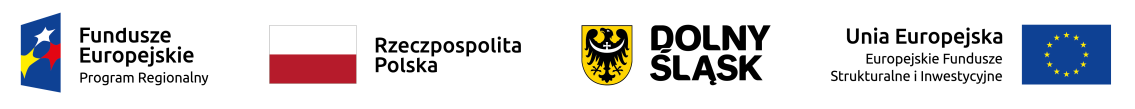 Oś Priorytetowa 11 Pomoc techniczna (EFS)
Efekty realizacji projektów

 zorganizowano 208 spotkań, konferencji i seminariów,

 przeszkolono 8 307 beneficjentów,

 przeprowadzono 6 kampanii informacyjnych o szerokim zasięgu,

 strony internetowe dotyczące realizacji RPO WD 2014-2020 zostały odwiedzone                                      13 302 672 razy.
33
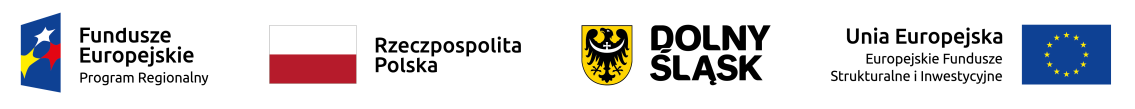 Instrumenty finansowe
34
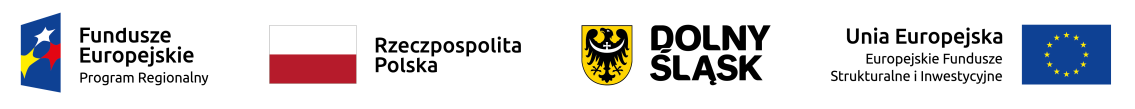 Instrumenty finansowe
35
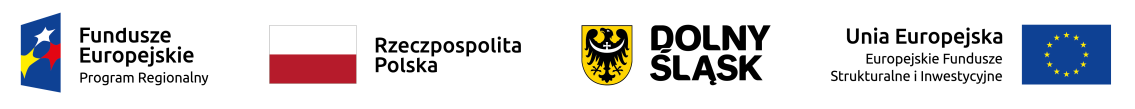 Instrumenty finansowe
36
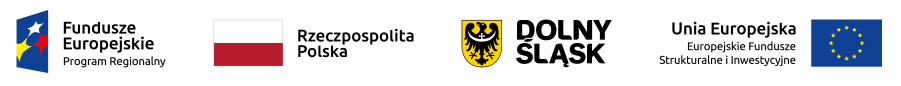 Kwestie wpływające na realizację projektów w 2021 r.
Problemy z terminową realizacją projektów zgodnie harmonogramem związane były ze skutki pandemii COVID-19 (lockdown) – beneficjenci zgłaszali trudności w realizacji projektów w planowanym terminie, co przekładało się również na brak postępu w realizacji i tym samym brak możliwości osiągnięcia wskaźników produktu i rezultatu w zakładanym czasie.
Wpływ pandemii COVID-19 na gospodarkę i sytuację finansową przedsiębiorstw (beneficjentów), uwidocznił się w projektach będących w okresie trwałości, w których wystąpiły problemy z utrzymaniem poziomu zatrudnienia oraz tworzeniem nowych miejsc pracy, co miało bezpośredni wpływ na osiągnięcie wskaźników rezultatu oraz utrzymanie wskaźników w okresie trwałości.
W związku z pogorszeniem się koniunktury gospodarczej, beneficjenci zgłaszali trudności w pozyskaniu wykonawców inwestycji oraz wzrost cen robót i usług, mający bezpośredni wpływ na budżet projektu.
Skutki wywołane przez pandemię COVID-19 miały wpływ na realizację projektów z zakresu edukacji (EFS) ze względu na okresowe zamknięcie placówek oświatowych. Beneficjenci zgłaszali, że realizacja projektów została wstrzymana z powodu braku możliwości prowadzenia zajęć, w tym zajęć dodatkowych, realizację szkoleń i staży, co wpływało na realizację projektów w pełnym zakresie i w zakładanym terminie.
37
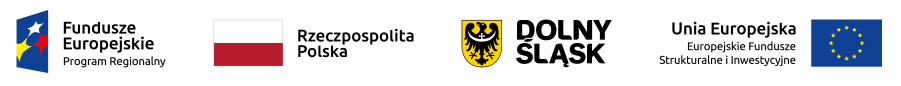 Dziękuję za uwagę

Departament Funduszy Europejskich
www.rpo.dolnyslask.pl
38